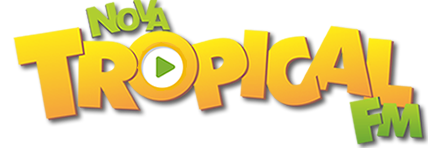 PERFIL
AUDIÊNCIA
COBERTURA
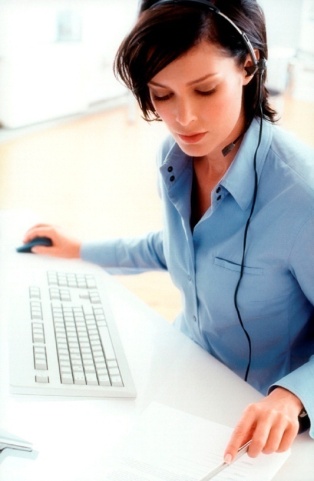 PERFIL
A Rádio Nova Tropical FM 105,9Mhz, é uma rádio comunitária da cidade de Votorantim, têm programação musical diversificada, prestação de serviços, jornalismo e cultura buscando atender o gosto e as necessidades dos nossos ouvintes. A Associação e Rádio FM Comunitária Tropical, foi autorizada a executar o serviço de radiodifusão comunitária na cidade de Votorantim, através do Projeto de Decreto Legislativo nº 177 de 2004.
A Rádio Nova Tropical FM toca as melhores músicas a partir dos anos 80 e tem promoções e interatividade com os ouvintes, deixando-os sempre ligados na programação com as notícias, assim que elas acontecem.
Votorantim e Sorocaba, nossos principais focos de audiência têm cerca de oitocentas mil habitantes, que são potenciais ouvintes.
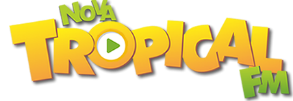 OUVINTES NOVA TROPICAL
5%
70%
25%
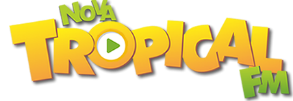 COBERTURAcidades cobertas pelo nosso sinal
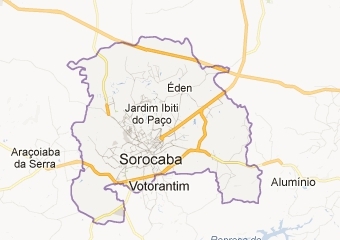 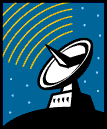 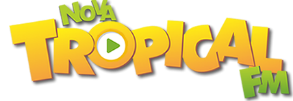 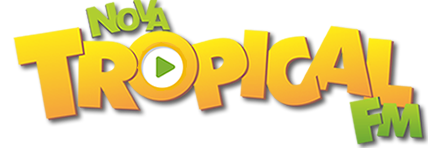 O SEU PRODUTO NO LUGAR CERTO!
O SEU PRODUTO NO LUGAR CERTO!
Rádio ao vivo, Nova Tropical FM 105,9Mhz, com programação local, 24 horas por dia.

O site www.novatropicalfm.com.br que está sempre atualizado com notícias, programação musical e entretenimento.

O aplicativo da Radio Nova Tropical 105,9 Mhz, disponível na Google Play para smartphones Android, que está em cerca de 70,1% dos aparelhos de todo o mundo.

Os três caminhos de mídia têm programação musical balanceada, que traz informações mundiais, nacionais de Sorocaba e região e principalmente de Votorantim, sede da emissora.
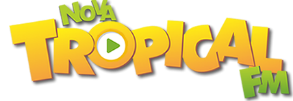 JORNALISMO
JORNAL DA NOVA TROPICAL:

Vai ao ar de segunda à sexta-feira, das 08h às 10h da manhã. Traz a mais importantes notícias do Brasil e do mundo, com foco na divulgação das ações que acontecem nas cidades de Votorantim e Sorocaba. A apresentação é do jornalista e radialista Alexandre Moreto e dos colaboradores Glenda Bianca, Michele Sonsim, Bia Maldonado e Vitor Quartezani. O Jornal da Nova Tropical acompanha o ouvinte no carro ao levar os filhos para escola, para o trabalho, em casa ou em qualquer lugar do mundo pelo site e aplicativo.
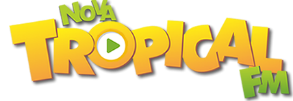 PROGRAMAÇÃO MATINAL
TROPICAL NEWS: 

 O programa Tropical News, vai ao ar de segunda à sexta, das 10h às 12h e tem como intuito principal trazer ao público, humor, bate papo, entrevistas, prestação de serviço, sorteios e muito mais. A apresentação fica a cargo de Carlinhos Now e Anderson Bueno
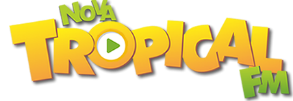 PROGRAMAÇÃO ENTRETENIMENTO
TARDE TROPICAL : 

De segunda à sexta, das 14 às 18h, A nova Tropical apresenta um programa musical e interativo com o radialista Gerson Vianna. O Tarde Tropical traz informações de filmes, eventos, notícias e um programação variada das décadas de 80/90/2000 e as atuais.
 
AGENDA TROPICAL:

O Agenda Tropical traz o melhor das atividades culturais de Votorantim e Sorocaba, com música de qualidade, informação, descontração e entrevistas. O Agenda Tropical, acontece aos sábados, com a apresentação da dupla de radialistas Glenda Bianca e Rudnei Vieira, das 14h às 16h.
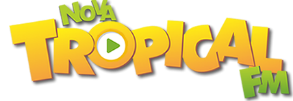 COMO DIVULGAR SEU PRODUTO
SPOTS INDIVIDUAIS NO HORÁRIO ROTATIVO: 

O horário rotativo compreende o espaço entre 10h e 22h. O cliente pode atingir diversos públicos, em diversos horários em nossos breaks comerciais com spots de 30 segundos.

Contrato de 3 meses - R$ 15,00 - cada inserção.
Contrato de 6 meses - R$ 12,00 - cada inserção.
Contrato de 12 meses - R$ 10,00 - cada inserção.
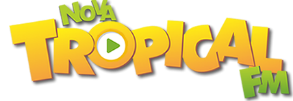 JORNAL NOVA TROPICAL
JORNAL DA NOVA TROPICAL FM:

Patrocínio meia hora: Corresponde ao apoio da meia hora, ou seja, patrocínio de um bloco do jornal, divulgando que a meia hora escolhida, tem o patrocínio do cliente no início e fim do bloco, por exemplo: “O patrocínio desta meia hora do jornal da Nova tropical é de Kia Motors, seu carro novo sem juros, agende o Test Drive pelo telefone...”. Ainda serão veiculados 03 spots comerciais de 30 segundos durante o jornal. Investimento de R$ 1.200,00 mensais. (OBS: abatimento de 5, 10 e 15% para contratos com período de 3, 6 e 12%
Patrocínio de boletins informativos: É o apoio cultural para um determinado boletin ao ouvite do jornal da Nova Tropical FM, com diferentes temas: saúde economia, educação, cultura, esportes e etc.
ESQUEMA COMERCIAL: 2 menções sendo na abertura e no encerramento do boletim e mais 1 spot de 30 segundos no término do informativo.
INVESTIMENTO: R$300/mês o valor da cota

Hora certa: até 3 menções/cotistas para cada informação de hora certa.
ESQUEMA COMERCIAL:
Por exemplo: 08h30 a hora certa do jornal da Nova Tropical FM rem o apoio cultural de Farmamed sua saúde em primeiro lugar. (OBS: O cotista terá garantido no mínimo 8 menções por edição do jornal mais 2 spots de 30 segundos durante o mesmo.)
INVESTIMENTO: R$600,00/mês para cada cotista.
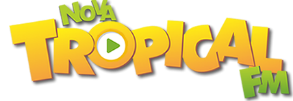 DEMAIS PROGRAMAS
COTA OURO:

04 Spots individuais no horário do programa
04 Menções de 07’falando do patrocinador
01 Testemunhal diário de 60”

R$ 600,00 mensais

COTA PRATA: 

02 Spots individuais no horário do programa
02 Menções de 07’falando do patrocinador
01 Testemunhal diário de 30”

R$ 350,00 mensais

PRATA BRONZE
2 Spots individuais no horário do programa
04 Menções de 07’falando do patrocinador de 30 em 30 minutos

R$ 250,00 mensais
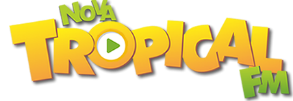 SITE
Colunas: Em nosso portal www.novatropicalfm.com.br temos uma seção destinada a fazermos um blog, com espaço para diversas colunas e distintos segmentos. Temos duas possibilidades destinados aos nossos possíveis colunistas.
Uma vez por semana - Investimento: R$100,00 mensais.
Duas vezes por semana - Investimento: R$250,00 mensais.
 
Banners: Na lateral esquerda do nosso site novatropicalfm.com.br temos espaço para banners rotativos, com a possibilidade de ser “linkados” com o cliente, ao ser clicado no banner, ele direciona para o site do cliente. Temos ainda a possibilidade de banner tradicional, fixo, também “linkado” para o cliente.
Banner rotativos - Investimento:  R$150,00 mensais.
Banner fixo Investimento:  R$ 250,00 mensais.
 
Patrocinador: Na seção de maior visibilidade e acesso do nosso site, que são as notícias, temos duas possibilidades de investimentos, patrocínio exclusivo ou compartilhado. 
Patrocínio fixo - Investimento: R$ 650,00 mensais.
Patrocínio compartilhado - Investimento:  R$ 300,00 mensais.
 
Seção vídeos: Outra opção de investimento é na parte de vídeo do nosso site, onde são inseridos vídeos nossas entrevistas, chamadas dos jogos do São Bento e demais equipes, além de coberturas em eventos. 
Patrocínio fixo da seção, inclui logo da empresa na execução do vídeo - Investimento:  R$400,00 mensais.
Logo apenas no vídeo – R$200,00 mensais.
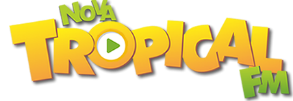 CONTATOS
Telefone: (15) 3413-60001 - (15) 3413-60002
Whatsapp – 15 99740 2138
Endereço: AVENIDA LUIZ DO PATROCINIO FERNANDES, 890, VILA DOMINGUINHOS (CENTRO) - VOTORANTIM - SP
Email : novatropicalfm.noticias@gmail.com
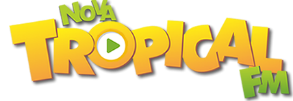